Building Your Resource Tool Kit
Review of Rotary and District Resources
Nancy Thornton
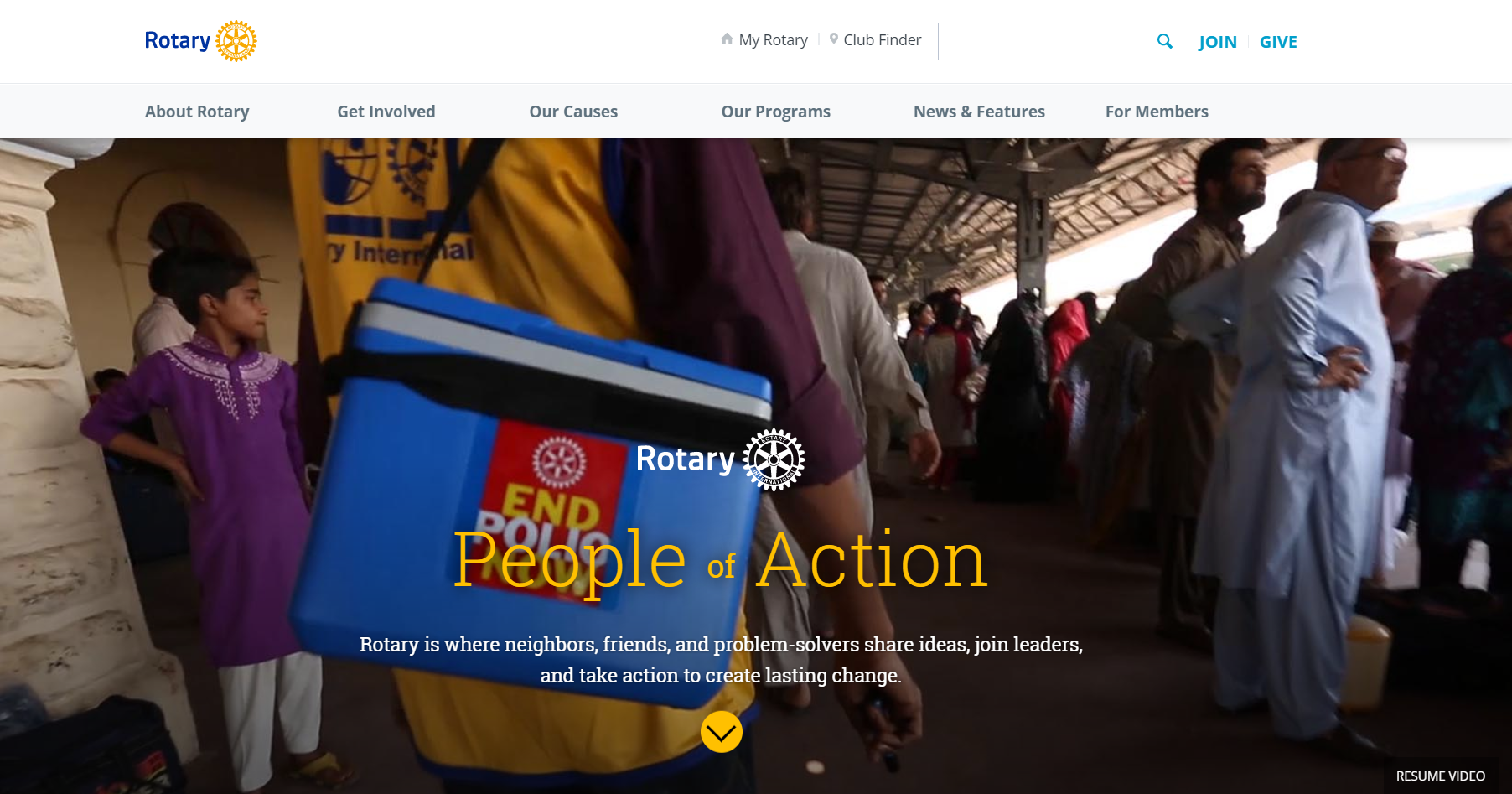 rotary.org
Rotary Media Center - Public
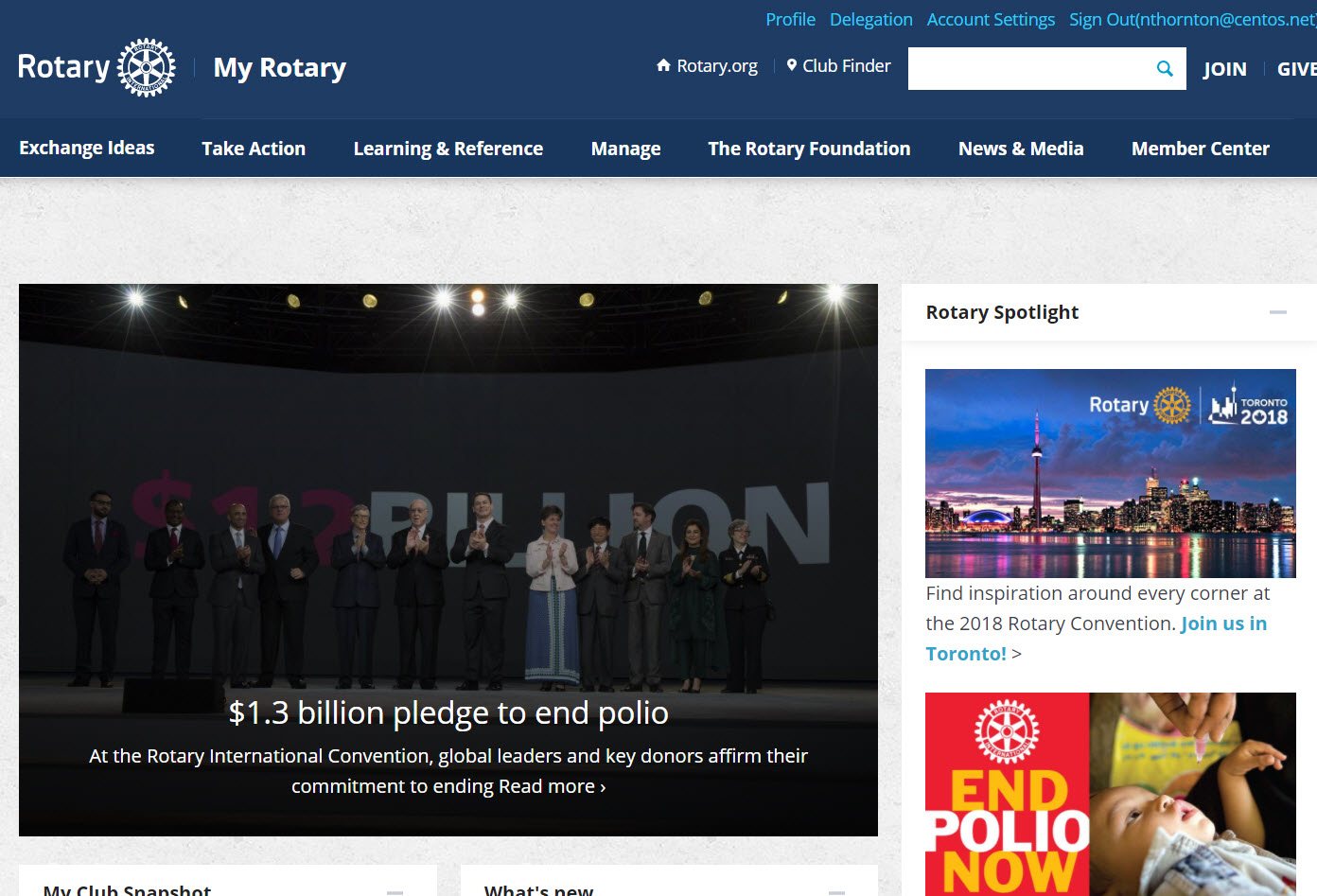 myrotary.org
Learning the Role
Public Image Learning Center
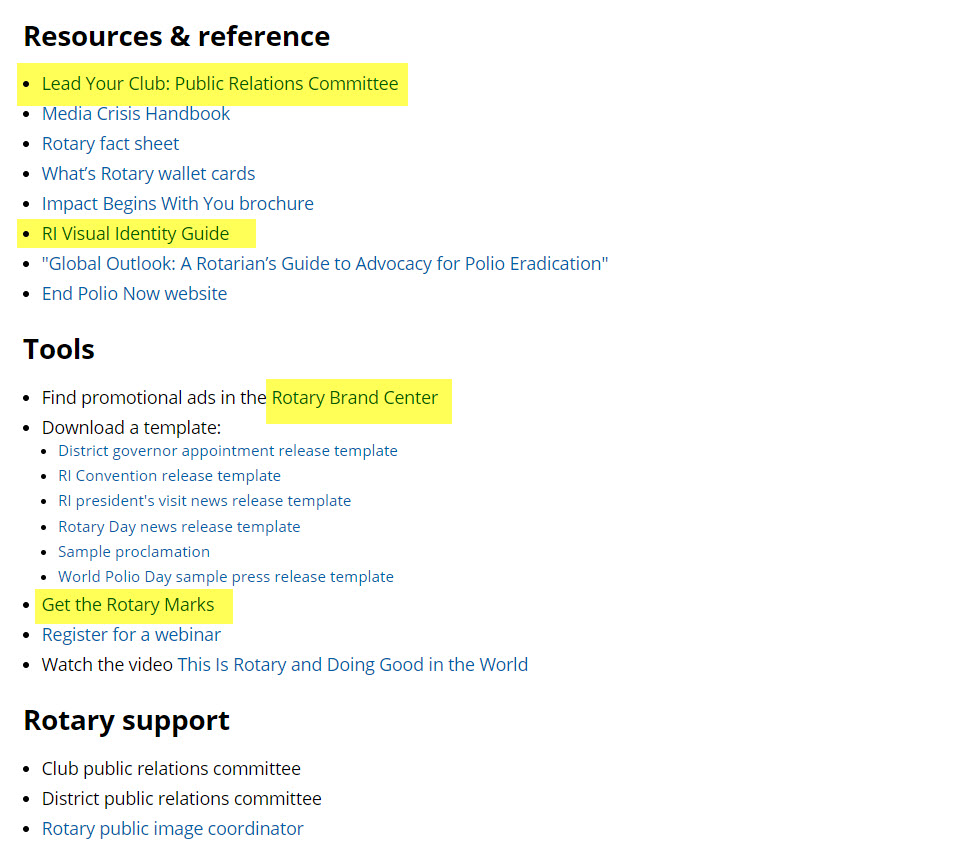 Brand Resources & Customizable Templates
Great Content Sources
Top Picks
Customizable Templates in Brand Center
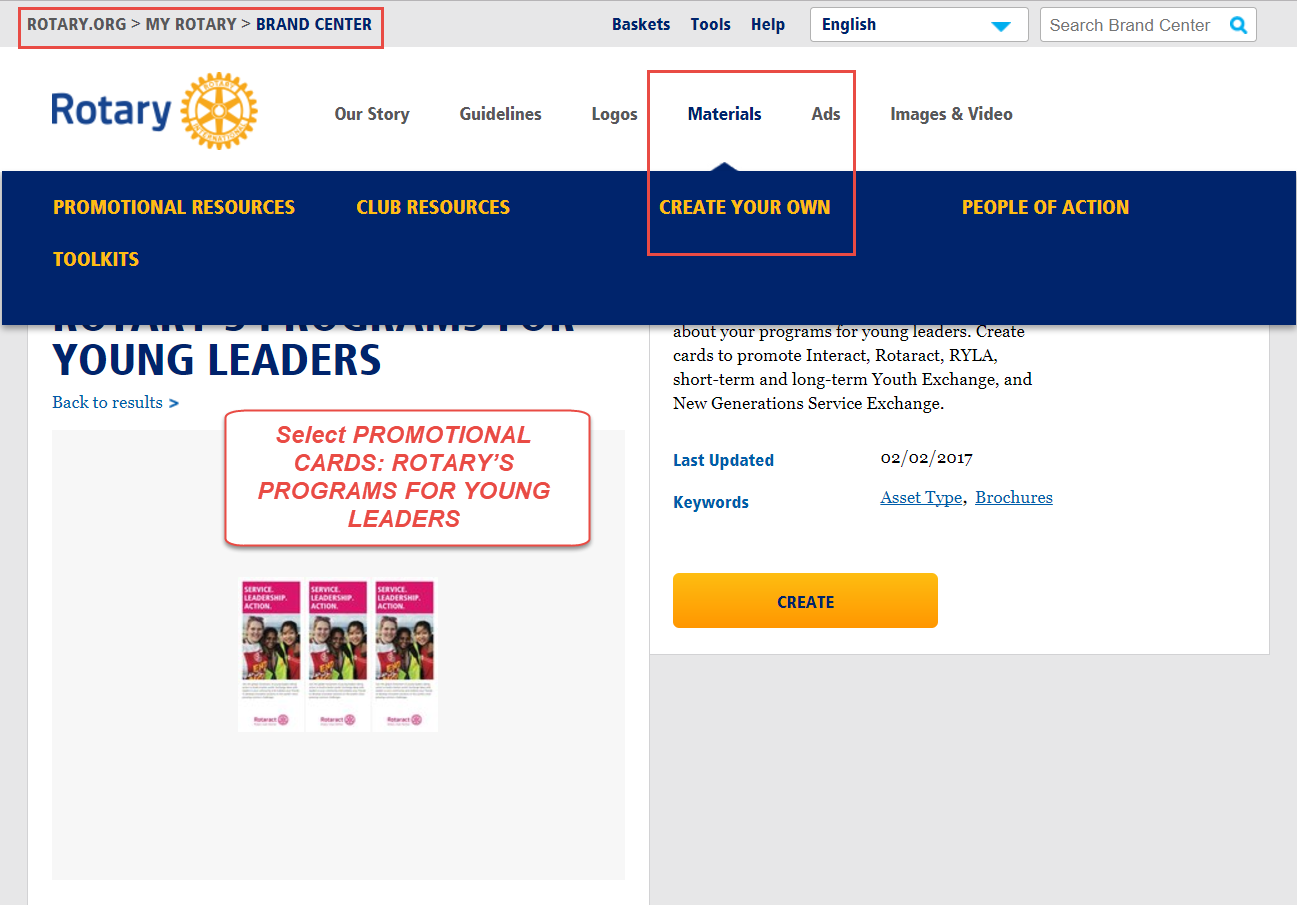 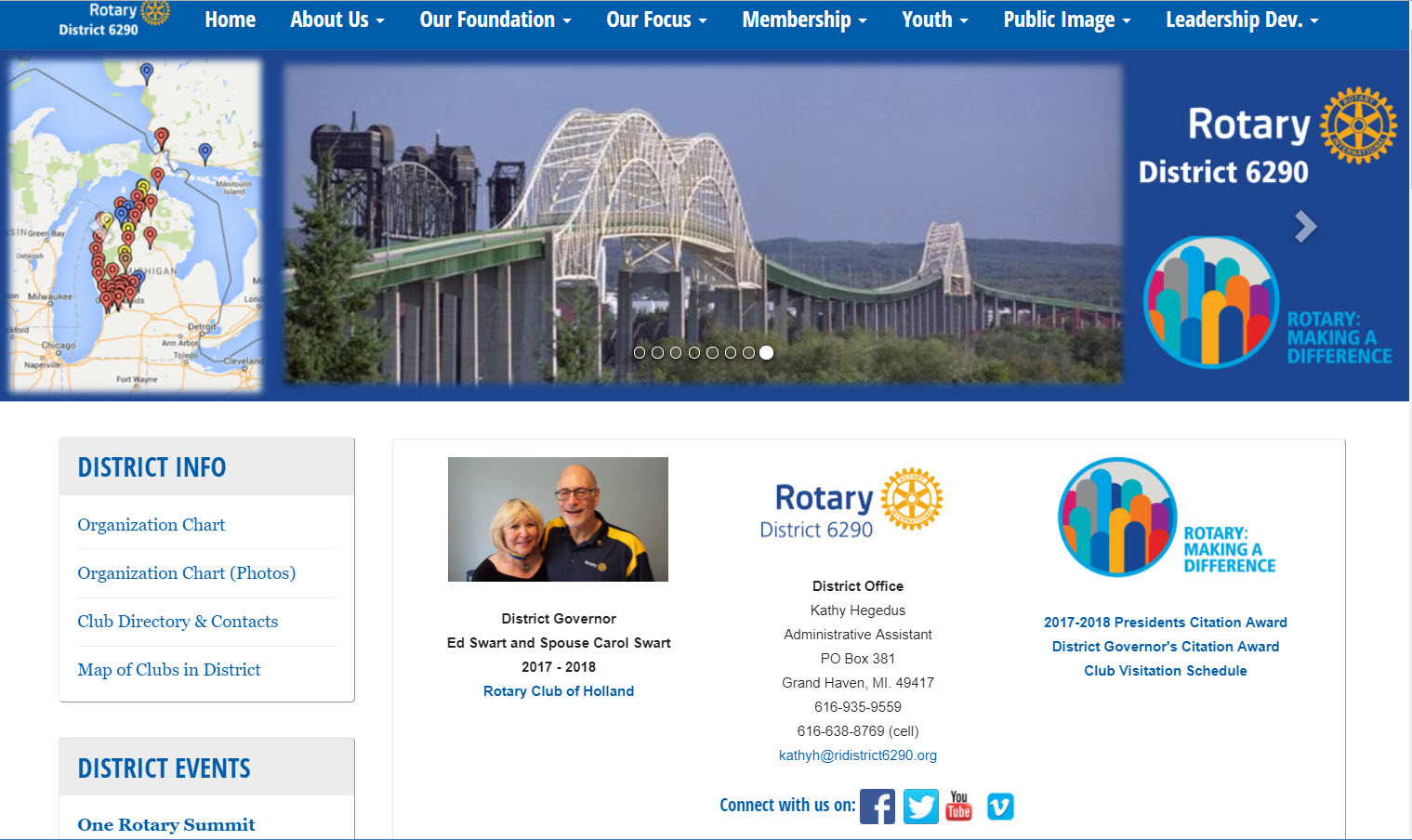 ridistrict6290.org
District 6290 – Public Image Center
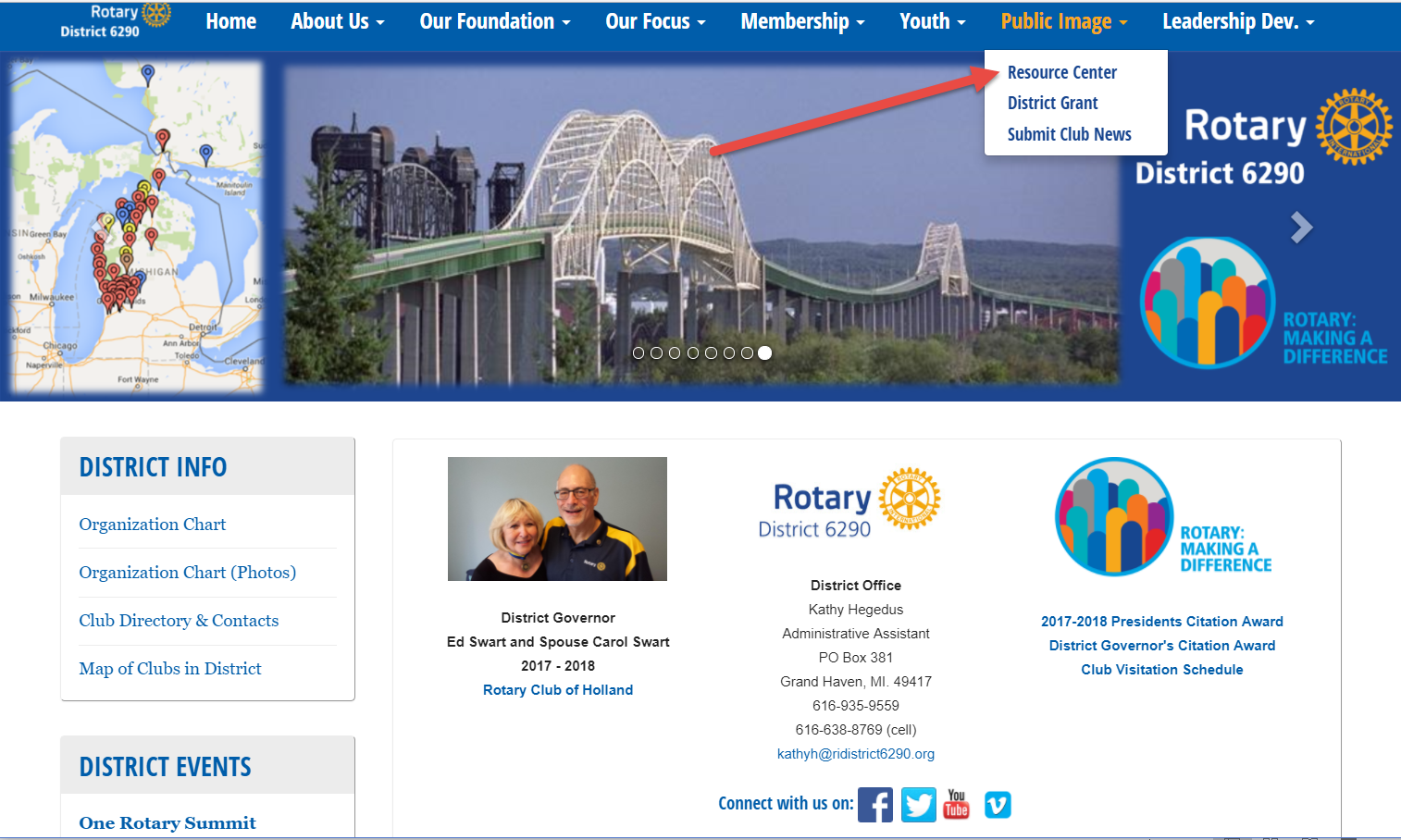 Public Image Resource Center
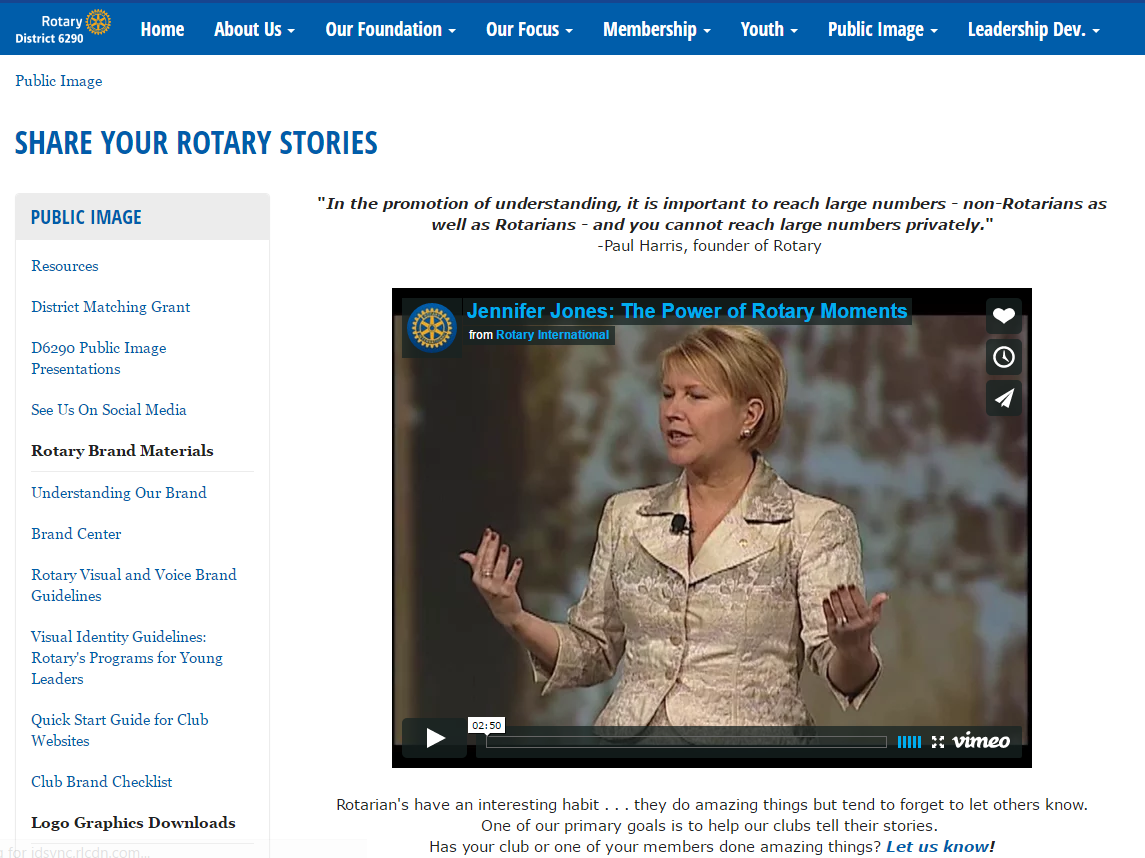 Top
Picks
One-Stop-Shopping
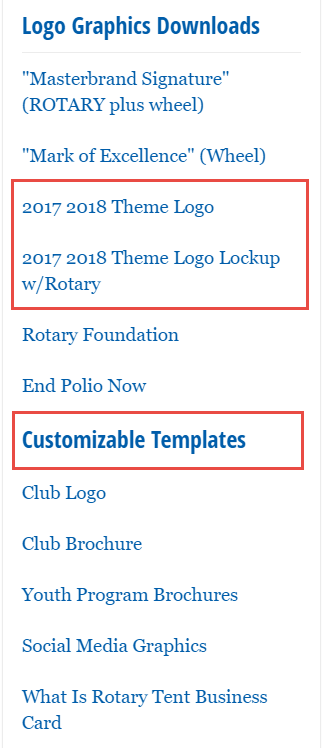 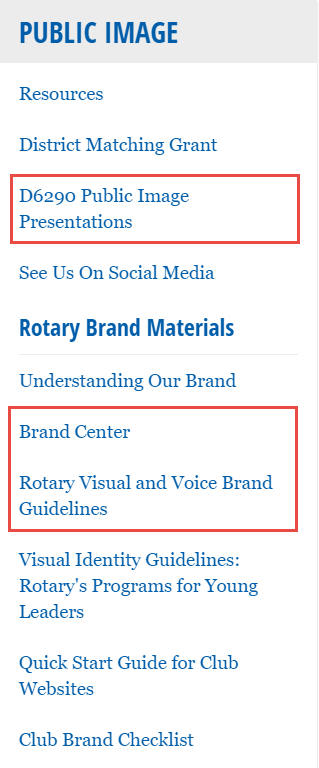 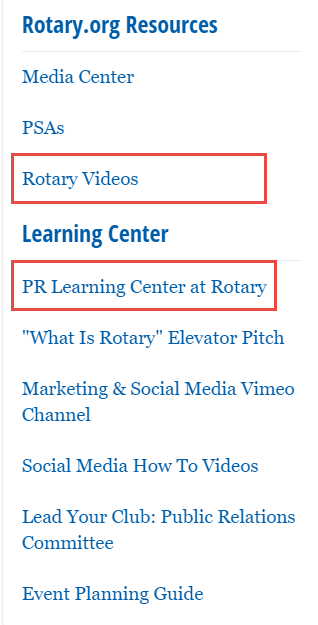 Recent Training Events
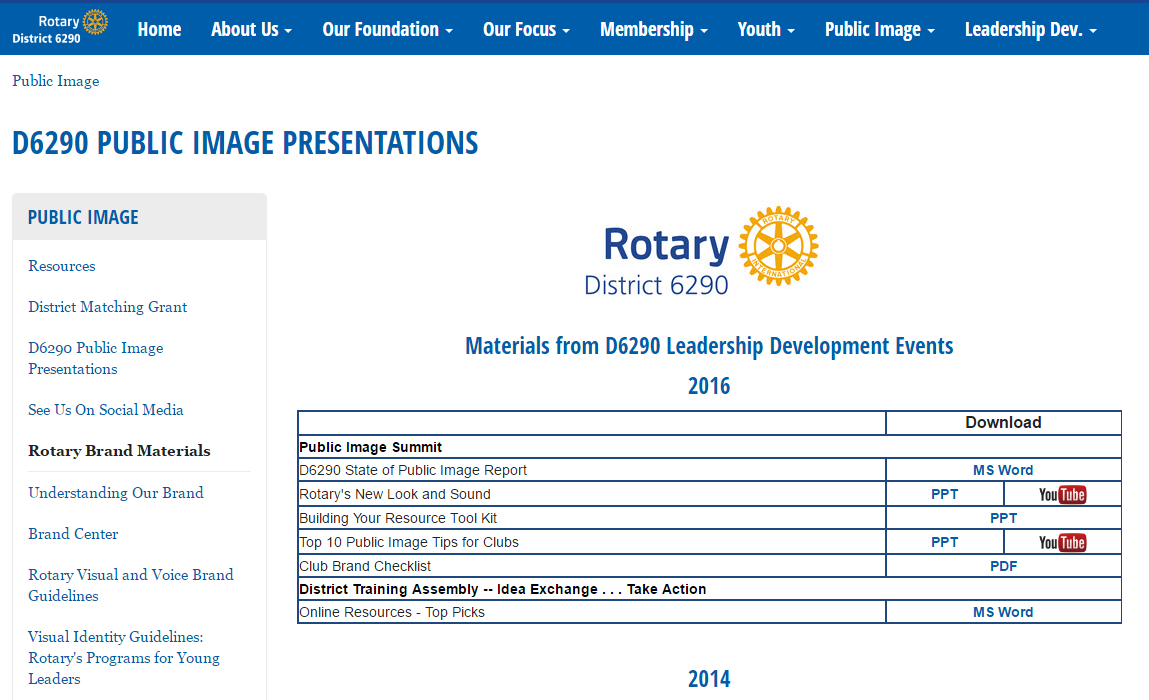 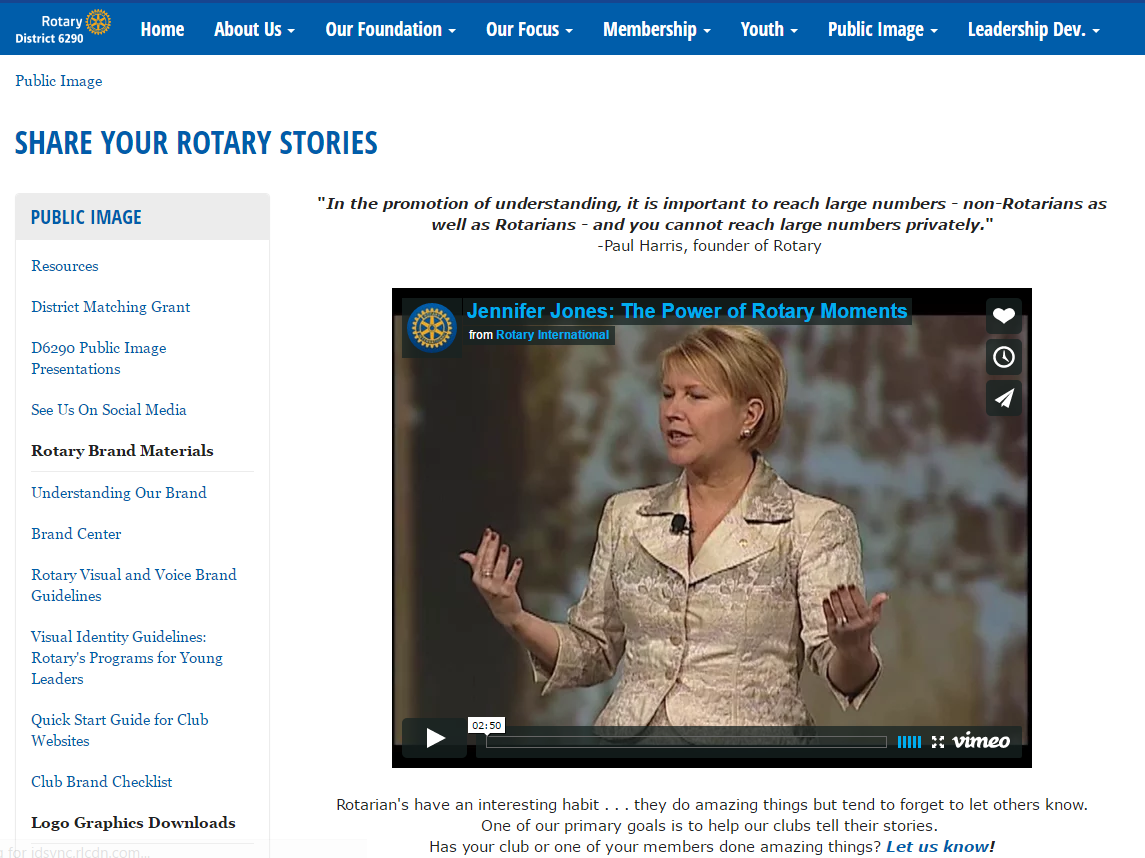 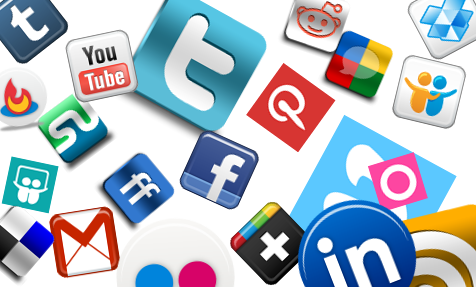 on line
D6290 Facebook Group for Public Image
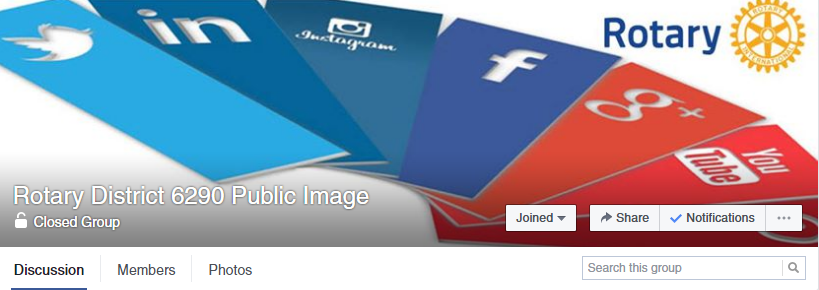 https://www.facebook.com/groups/RIDistrict6290PublicImage
Tools for Digital Marketing
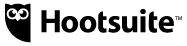 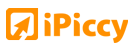 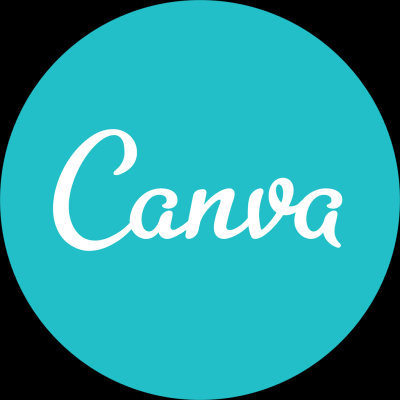 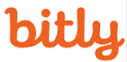 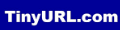 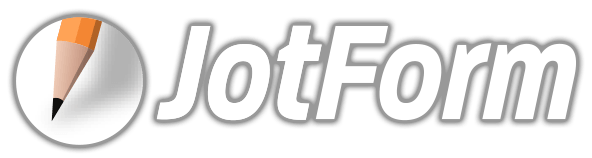 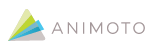 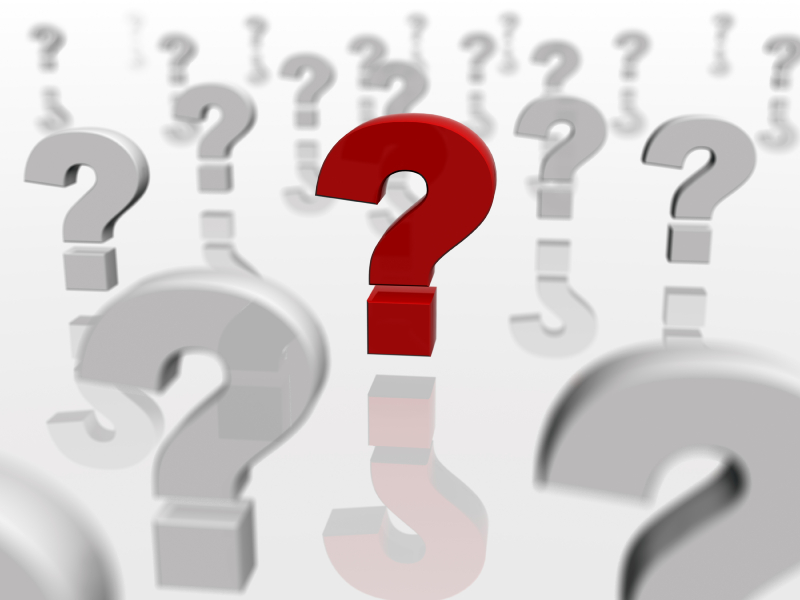 questions?
Thank You
Building Your Resource Tool Kit
Nancy Thornton 
D6290 Public Image Coordinator
nthornton@centos.net or 248 520 0614